Vann og avløp
Ildjernet
Tekst
2
Kommunens planer og forskrifter
Planer - Kommuneplan og reguleringsplaner/områdeplaner - Hovedplan for drikkevann og vannmiljøForskrifter - Forskrift om utslipp av sanitært avløpsvann… - Slamtømmeforskrift - Gebyrforskrifter - Forskrift om utslipp fra båter
Tekst
3
Hovedplan for drikkevann og vannmiljøVedtatt 2009, tiltaksplan revidert 2014
Rent drikkevann til alle kommunens innbyggere

Miljømål for vannforekomstene

Bærekraftige løsninger
Tekst
4
Særtrekk ved Nesodden kommune
Separate vann- og avløpsløsninger i tettbygde områder
Blandingsområder med hus/hytter. Ulovlig beboelse i hytter
Mange forurensede drikkevannsbrønner
Dårlig vannkvalitet i bekker og tjern
Oppsprukken berggrunn med lite løsmassedekke  sårbart grunnvann
5
Fritidsboliger
Innlagt vann i fritidsboliger er tillatt
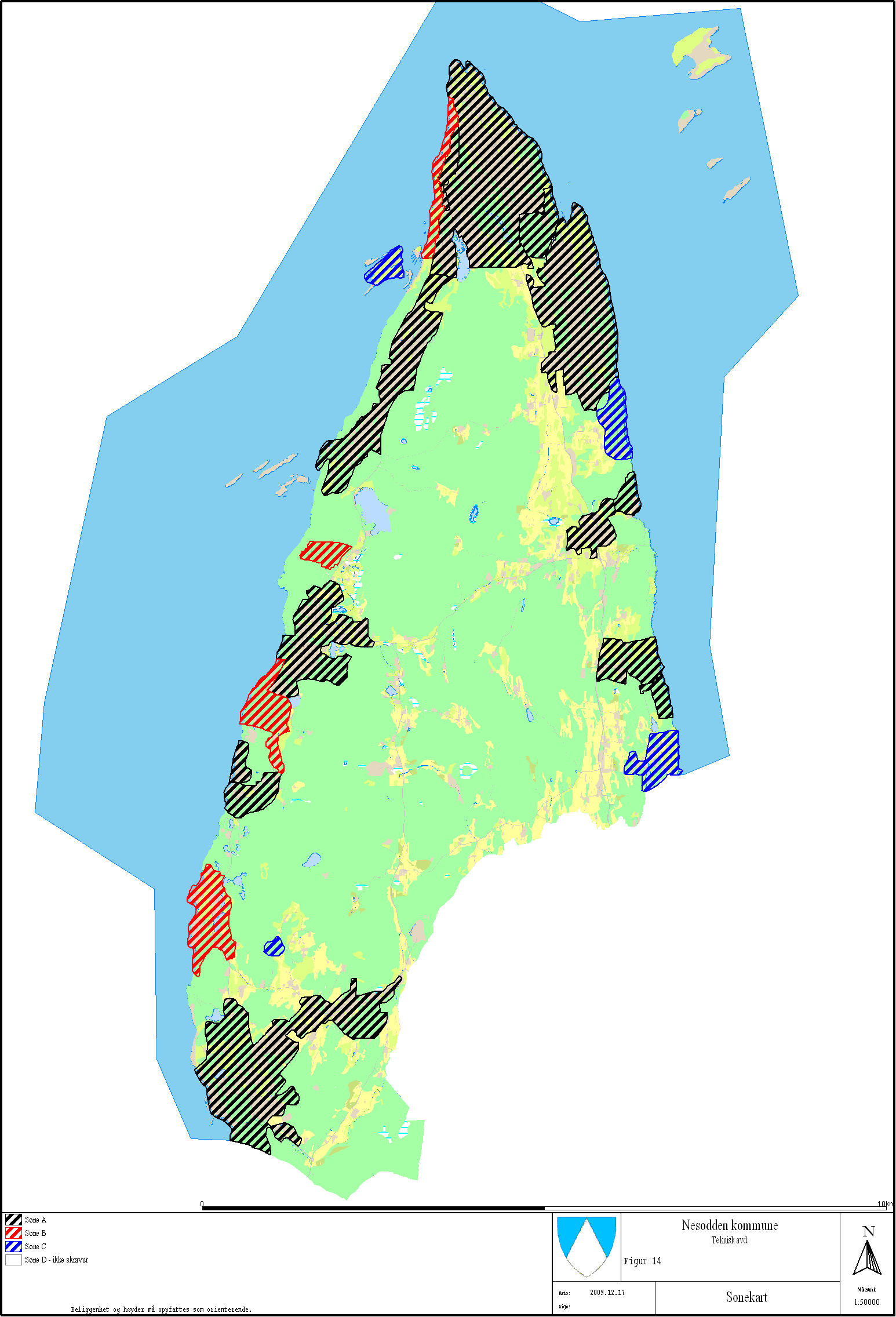 Tekst
6
Sone A: Tilknyttes kommunalt VA
Sone B:Midlertidig løst med separat VA (detaljplan)
Sone C:Separate VA-løsninger (detaljplan)
Sone D:Separate VA-løsninger i.h.t. lokal forskrift
Ildjernet m/omegn ligger i flere soner
Sone B:
      - Kavringstrand

Sone C:
      - Ildjernet
      
Sone D:
     - Kavringen, Sutern, Smalsundet og Lindholmen
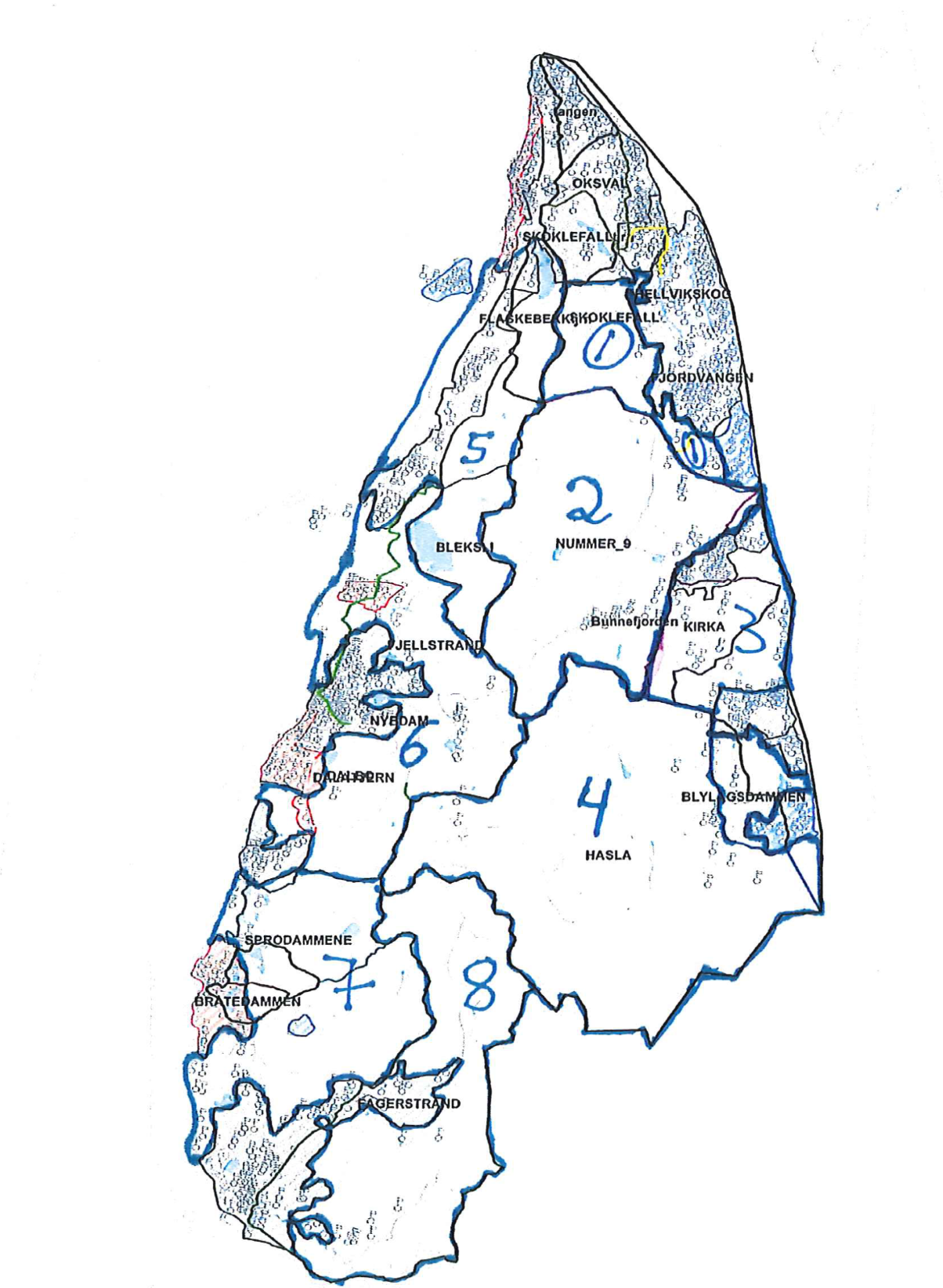 Områder som løses med separate anlegg
Sone D:
      - Ca. 700 anlegg skal behandles direkte etter 	den 	lokale forskriften (sone D)
      - Pålegg sendes ut etappevis 
      - Krav til nøytral fagkyndig med hydrogeologisk 	kompetanse

Blylaget:
      - Ca. 80 anlegg er oppgradert. Områdeplan
9
Tekst
10
Vann- og avløpsløsninger Ildjernet
Fremtidsrettet
Bærekraftig
Miljøvennlig

	Felles vann og avløp (trykkavløp) med overføring til kommunalt 	nett
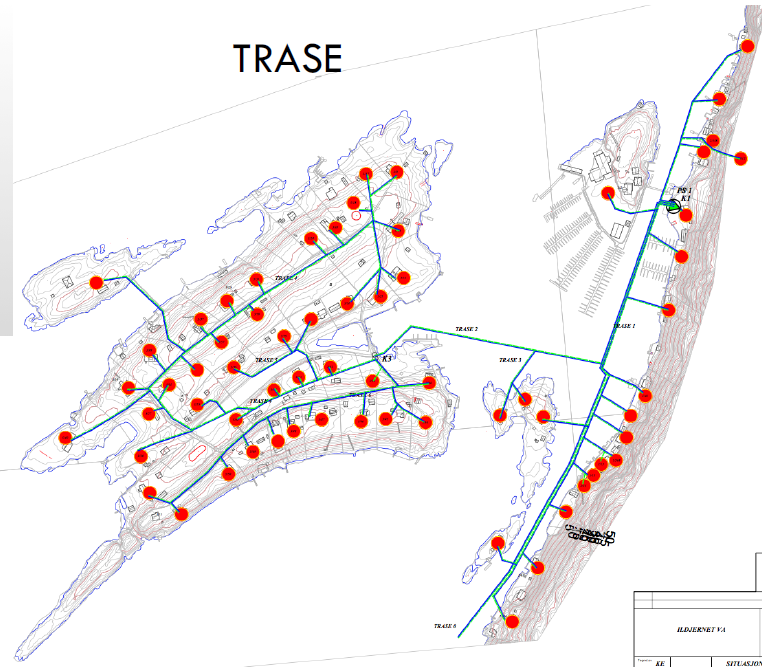 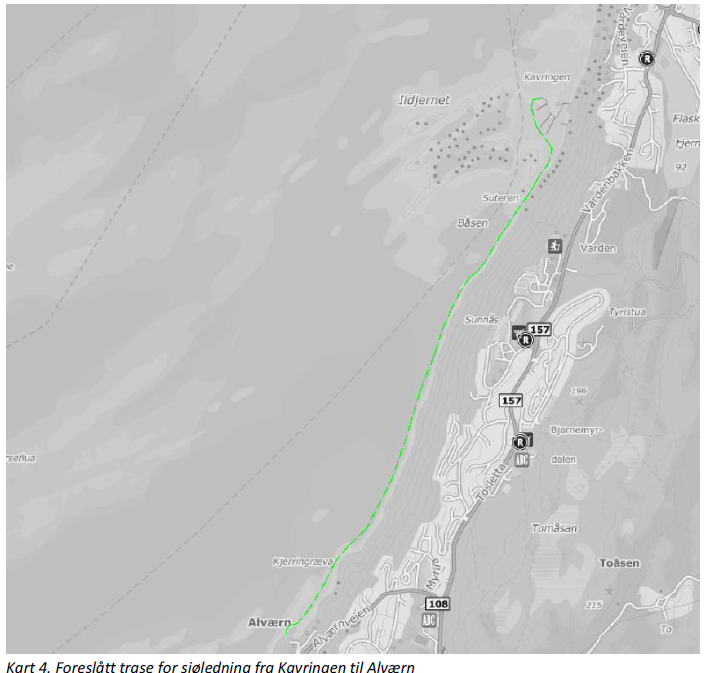 Tekst
11
kart
Tekst
12
Kostnader
Vann og avløp er 100% gebyrfinansiert
13
Ansvarsfordeling
Overordnede anlegg
Kommunens ansvar

Øvrige anlegg
Privat ansvar (plan- og bygningslovens § 18-1)
Tekst
14
Privat opparbeidelse av vann og avløp
Tilknytningsgebyr lav sats (basisgebyr)

Vann:  kr.   7 500,-
Avløp: kr. 10 500,-
15
Kommunal opparbeidelse vann og avløp
Tilknytningsgebyr høy sats:
Betales av abonnenter som ikke har betalt opparbeidelseskostnader for hovedanlegg

Vann:  kr   7 500 + 24xAeiendom   
Avløp: kr 10 500 + 36xAeiendom
   
   Tomtearealet som skal benyttes begrenses oppad til 2 da pr. tilknyttet enhet.
Tekst
16
Sak i kommunestyret 22. mars
Administrasjonen anbefaler at kommunen bygger og drifter pumpestasjon og overføringsledning i sjøen fram til Alværn pumpestasjon.
Abonnentene på Ildjernet betaler tilknytningsgebyr lav sats:
	- kr. 18.000,- eks mva for vann og avløp
17
Overføring til Veas via Alværn
Avtalen med Veas er under revisjon
18
Hvem må delta i fellesanlegget?
Alle boliger med innlagt vann (godkjent vann inn i bolig krever godkjent avløp ut)

Samme regler for fritidsbolig som helårsbolig

Plan- og bygningslovens § 27-1 og § 27-2
Når offentlig vannledning går over eiendommen eller i veg som støter til den, eller over nærliggende areal, skal bygning som ligger på eiendommen knyttes til vannledningen/avløpsledningen.

Plan- og bygningslovens § 27-3
Tilknytning til eksisterende private anlegg. 
Kommunen kan kreve tilknytning til offentlig ledning via privat anlegg dersom kostnadene ikke er «uforholdsmessige»